Государственное профессиональное образовательное учреждение «Прокопьевский строительный техникум»
ПОРТФОЛИО
социального педагога
Барышниковой Ирины Сергеевны
Прокопьевск
                                          2024 г.
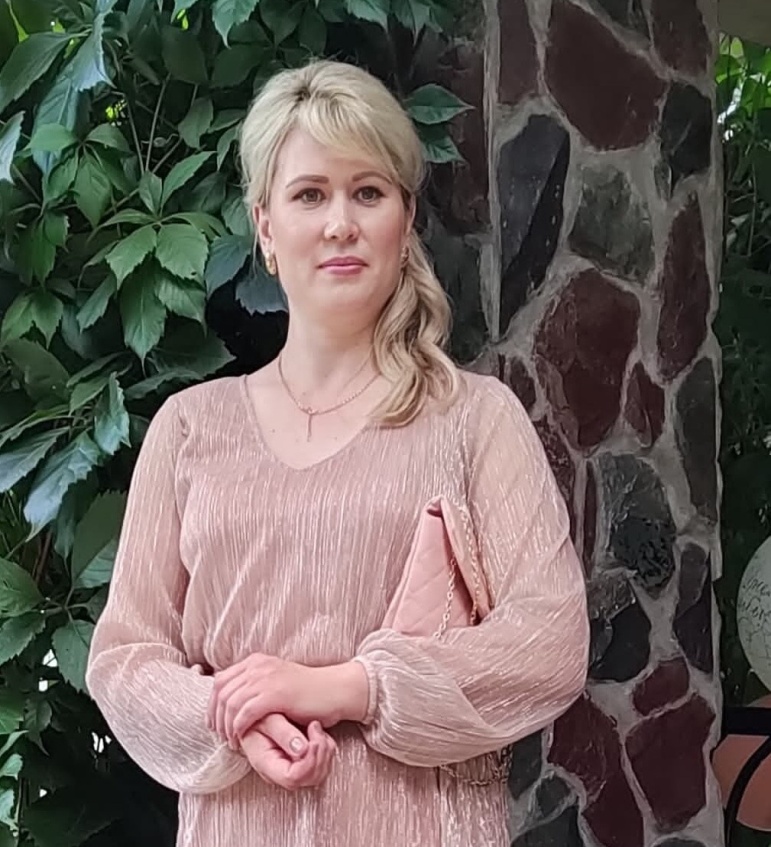 ВИЗИТНАЯ КАРТОЧКА ПЕДАГОГИЧЕСКОГО РАБОТНИКА
Ф.И.О.: Барышникова Ирина Сергеевна
Дата рождения: 28.11.1990 г.
Образование: высшее
    1. ФГБОУ высшего профессионального образования «Кемеровский государственный      университет» факультет «Романо-германская филология» (2012 г.) 
Квалификация: Филолог. Преподаватель английского языка
    2. ФГБОУ высшего профессионального образования «Кемеровский государственный университет» факультет «Экономики и управления»
Квалификация: Бакалавр по направлению подготовки «Экономика» (2016 г.)
    3. ФГБОУ ВО ПензГТУ. Диплом о профессиональной переподготовке по программе «Социально-педагогическая деятельность в образовательном учреждении» в объёме 256 ч. (2023 г.) 
   4.  АНО ДПО «Учебно-деловой центр» г. Прокопьевска. Диплом о профессиональной переподготовке по программе «Кадровое делопроизводство» 260 ч. (2023 г.)

Квалификация: социальный педагог
Квалификационная категория –  нет
Общий трудовой стаж – 12 лет
Стаж педагогической работы – 12 лет, в ГПОУ ПСТ – 1 год
Занимаемая должность: социальный педагог
E-mail: i.r.i.n.a-prk@mail.ru
ДОКУМЕНТЫ ОБ ОБРАЗОВАНИИ
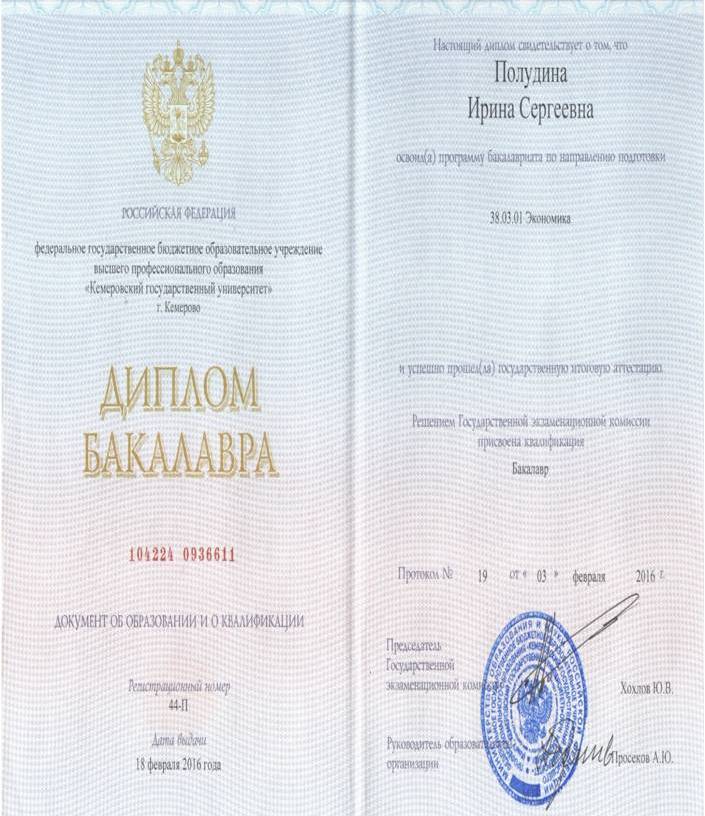 Профессиональная переподготовка
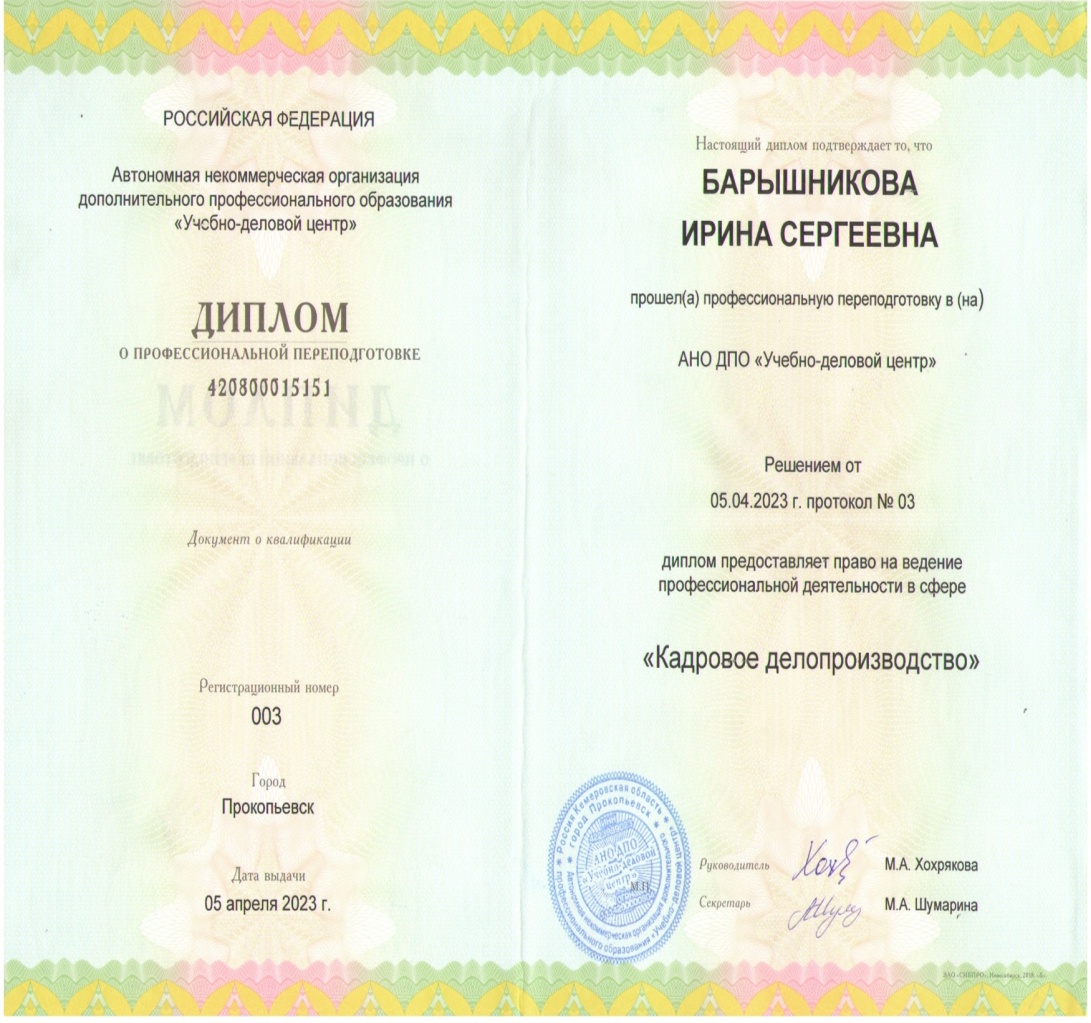 Повышение квалификации
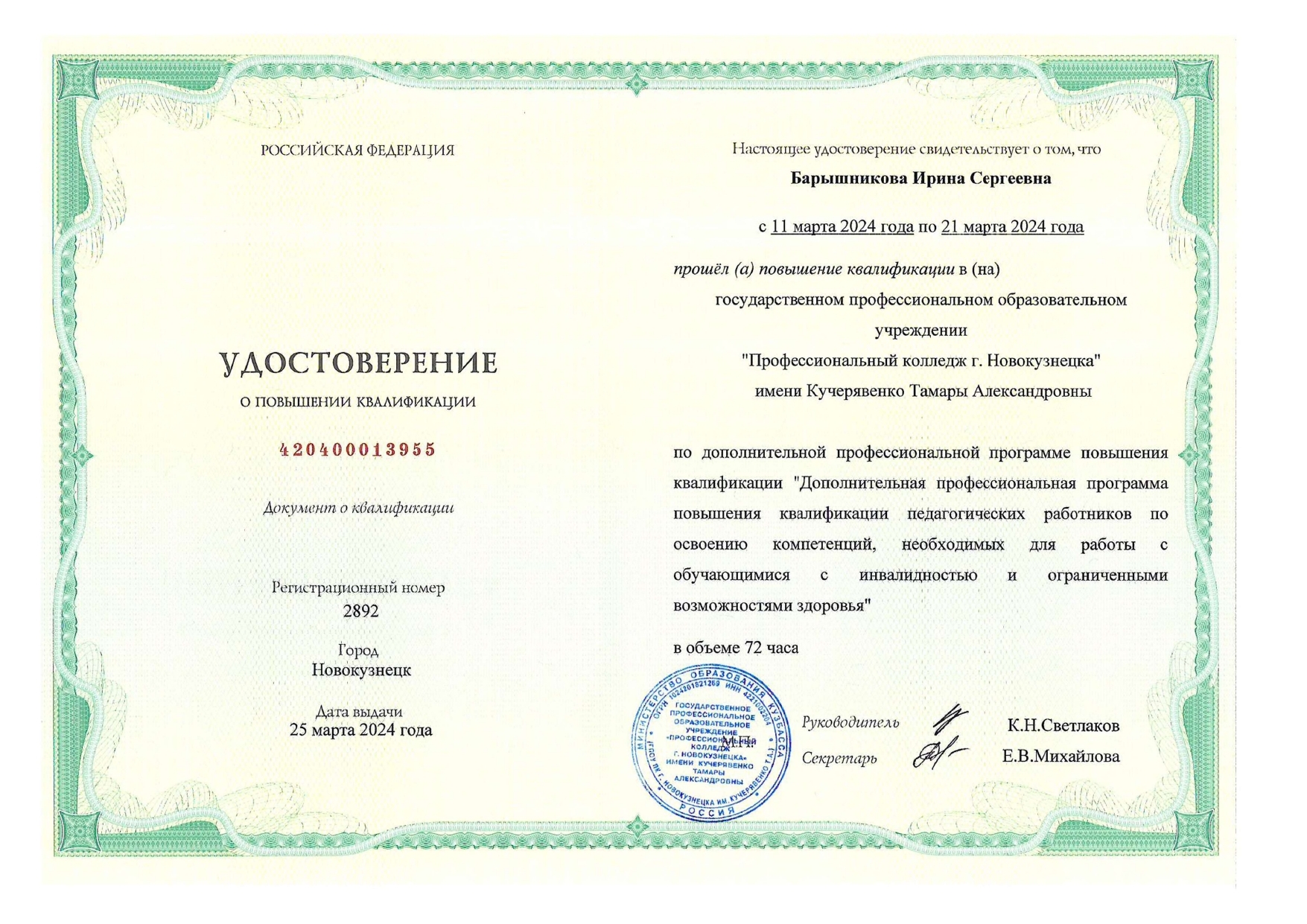 ОБОБЩЕНИЕ  И РАСПРОСТРАНЕНИЕ педагогического опыта ПОСРЕДСТВОМ УЧАСТИЯ В НПК С  ПОСЛЕДУЮЩЕЙ ПУБЛИКАЦИЕЙ
Информация о поощрениях, Наградах
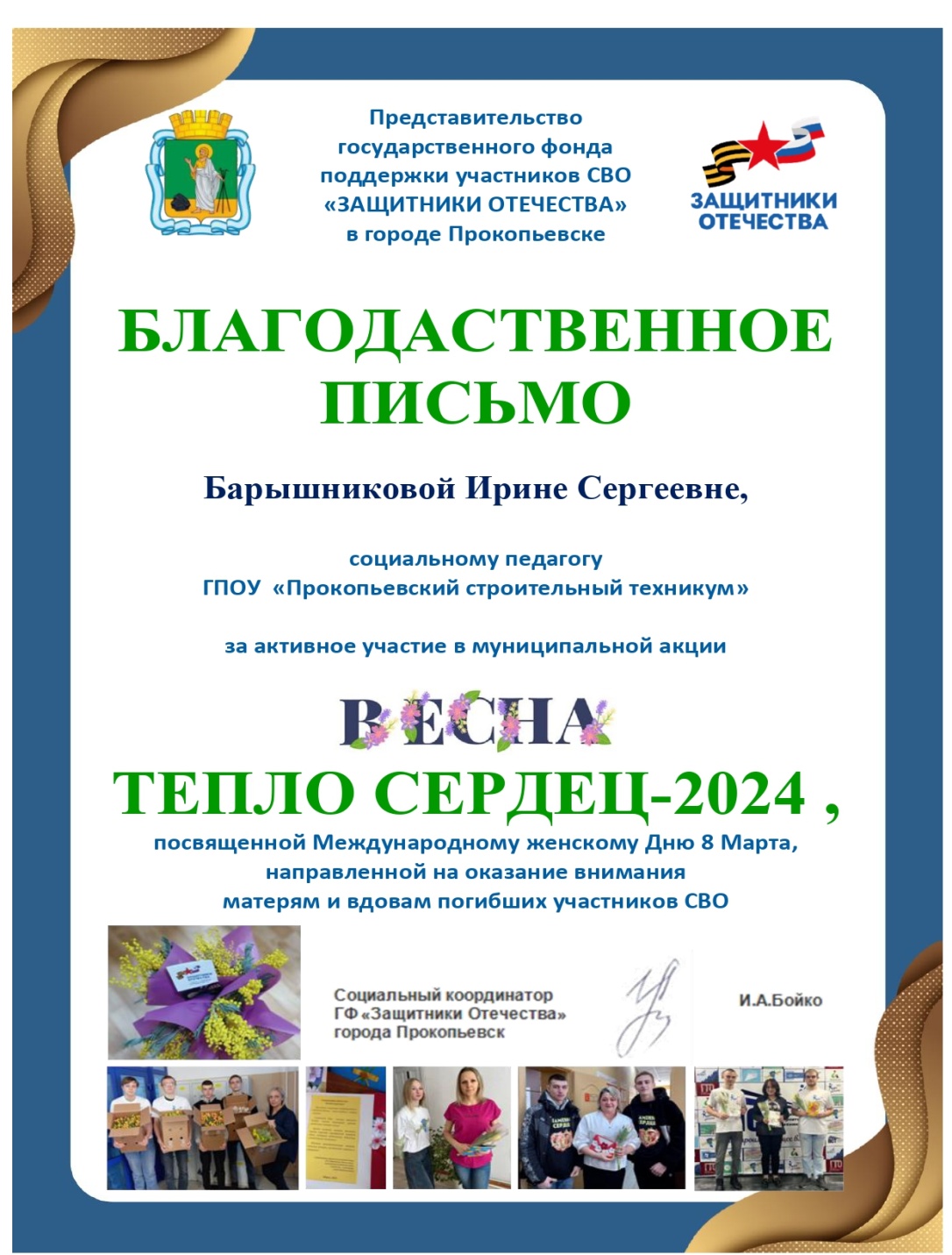 УЧАСТИЕ В ПРОФОРИЕНТАЦИонной деятельности
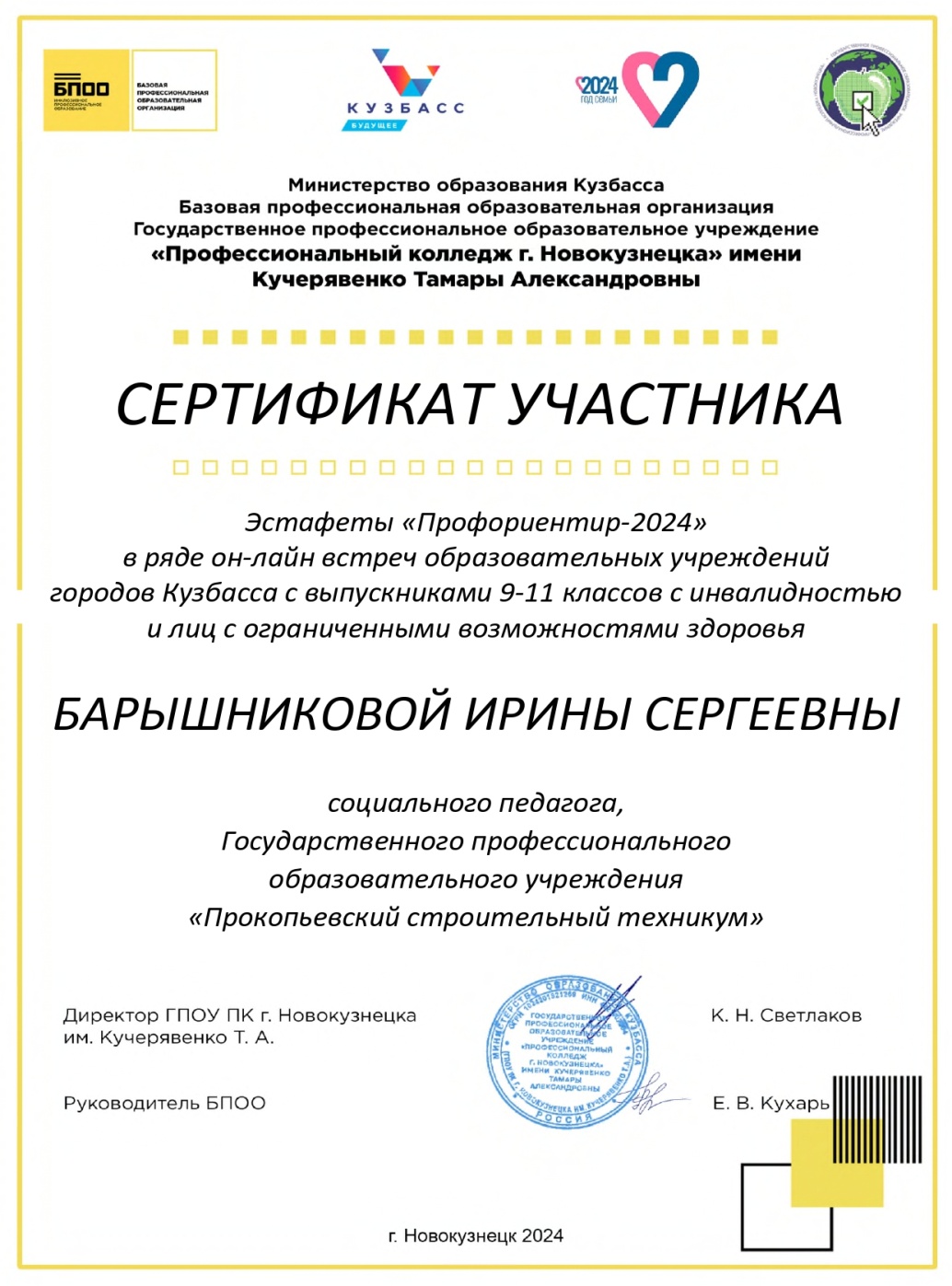 Результаты подготовки обучающихся к участию в конкурсах, творческих работах
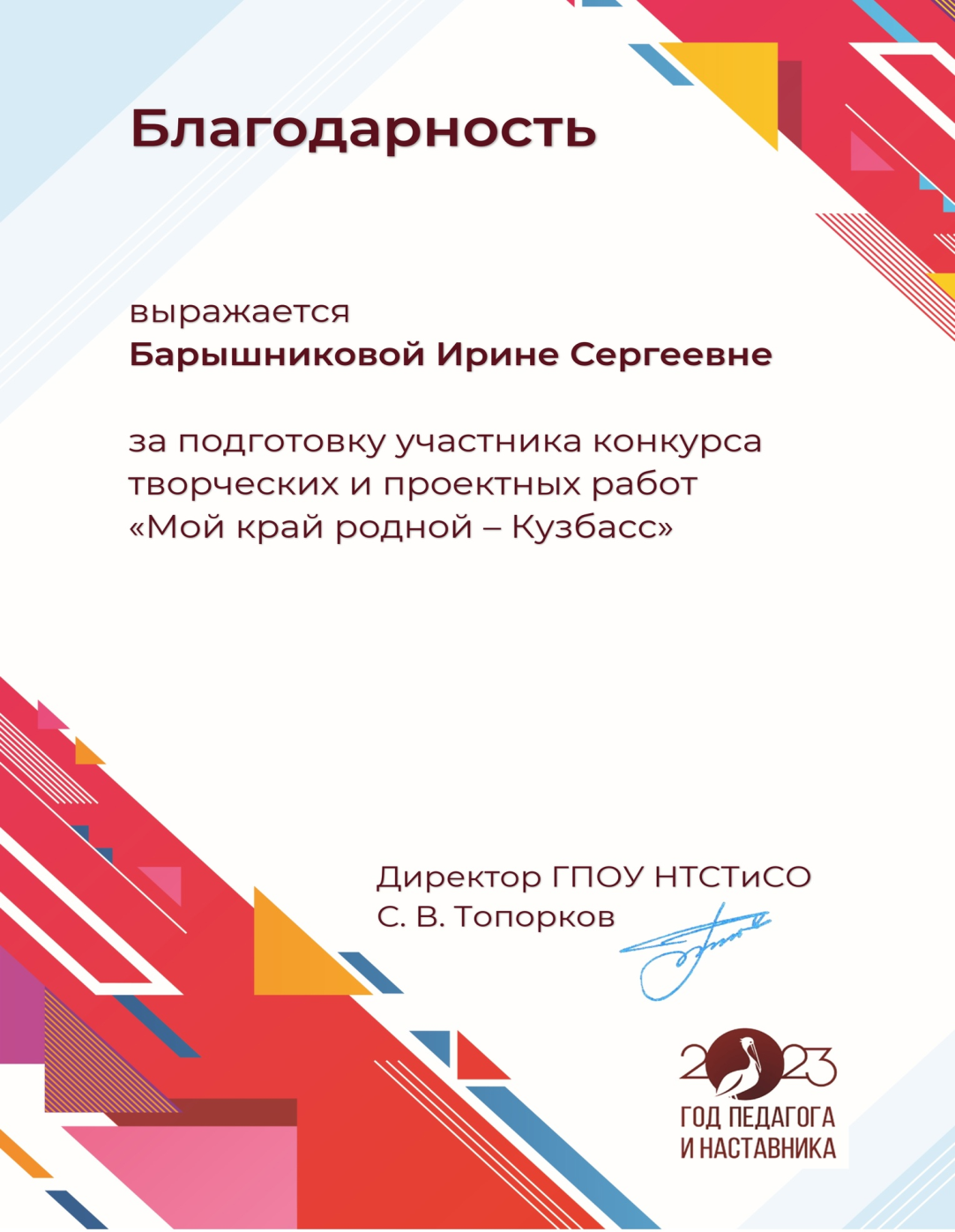 Результаты подготовки обучающихся к участию в конкурсах, творческих работах
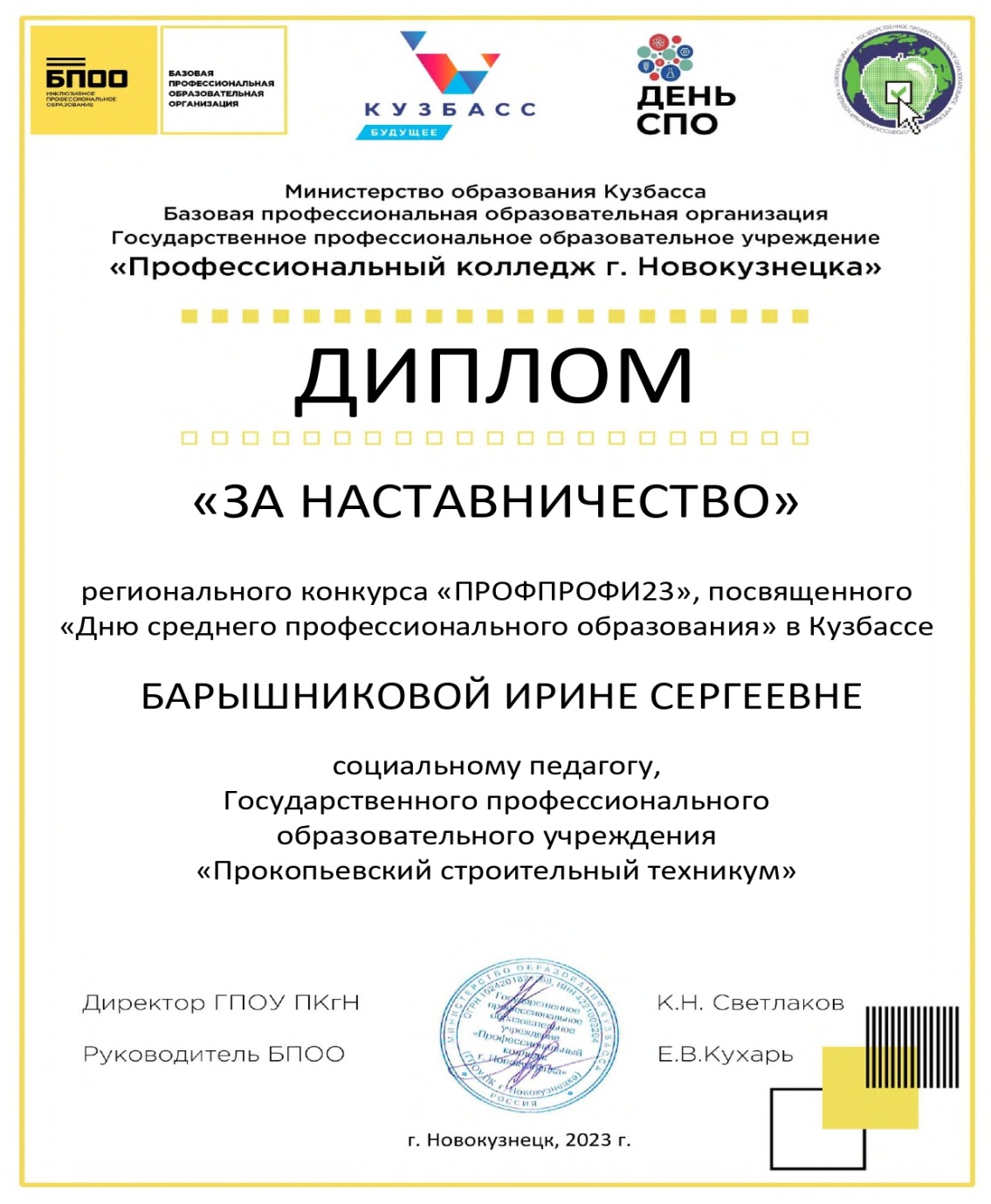 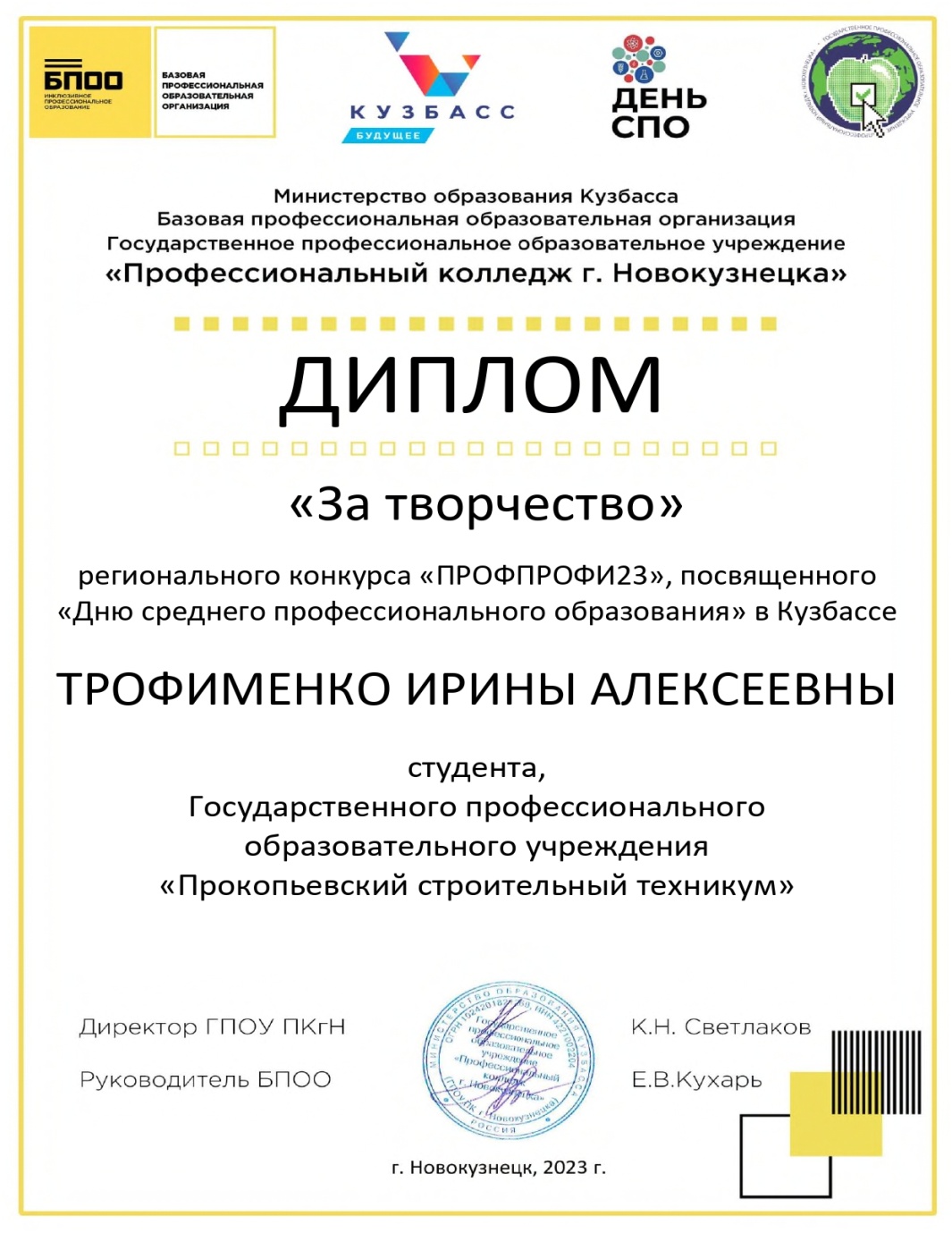 Результаты подготовки обучающихся к участию в конкурсах, творческих работах
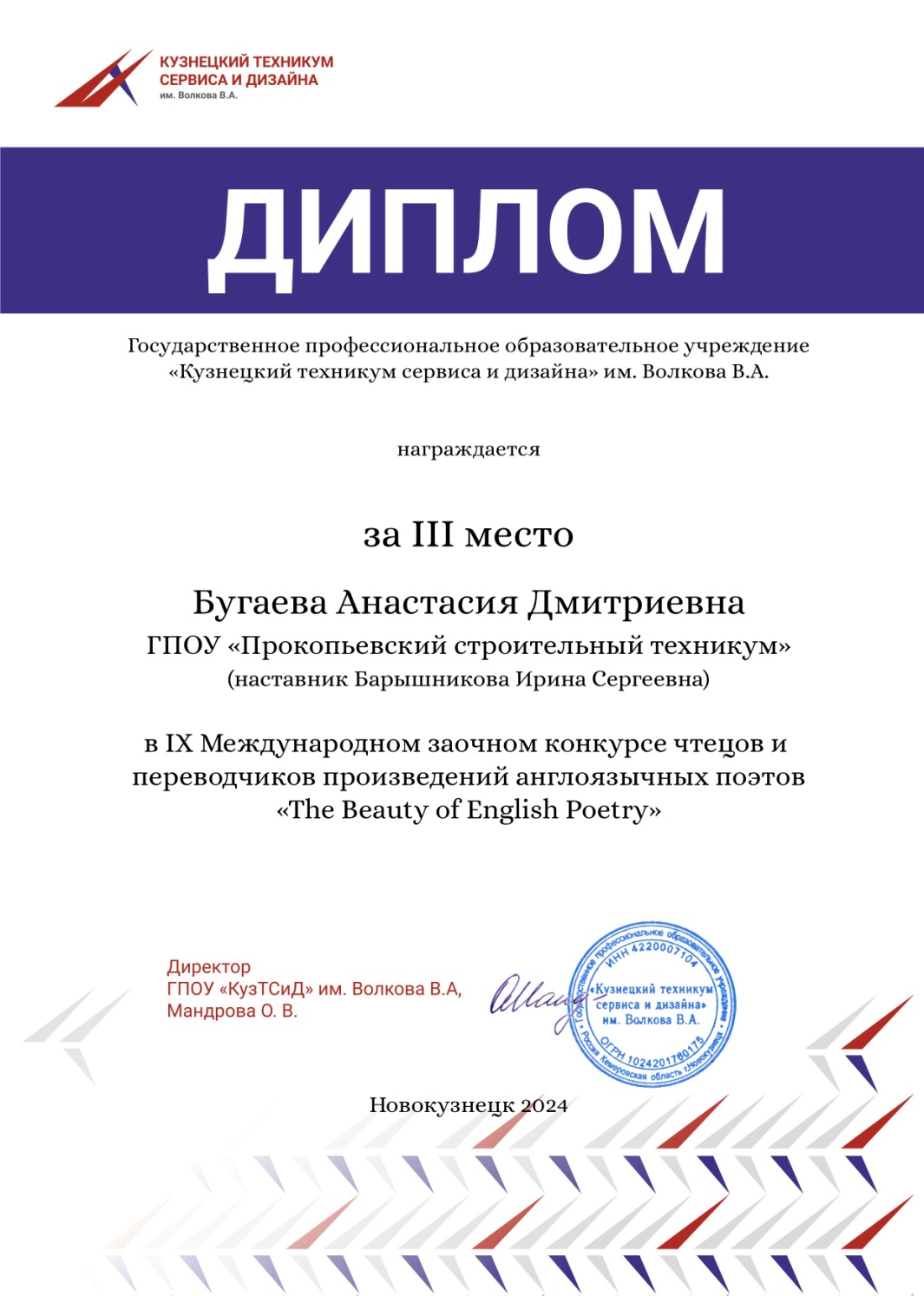 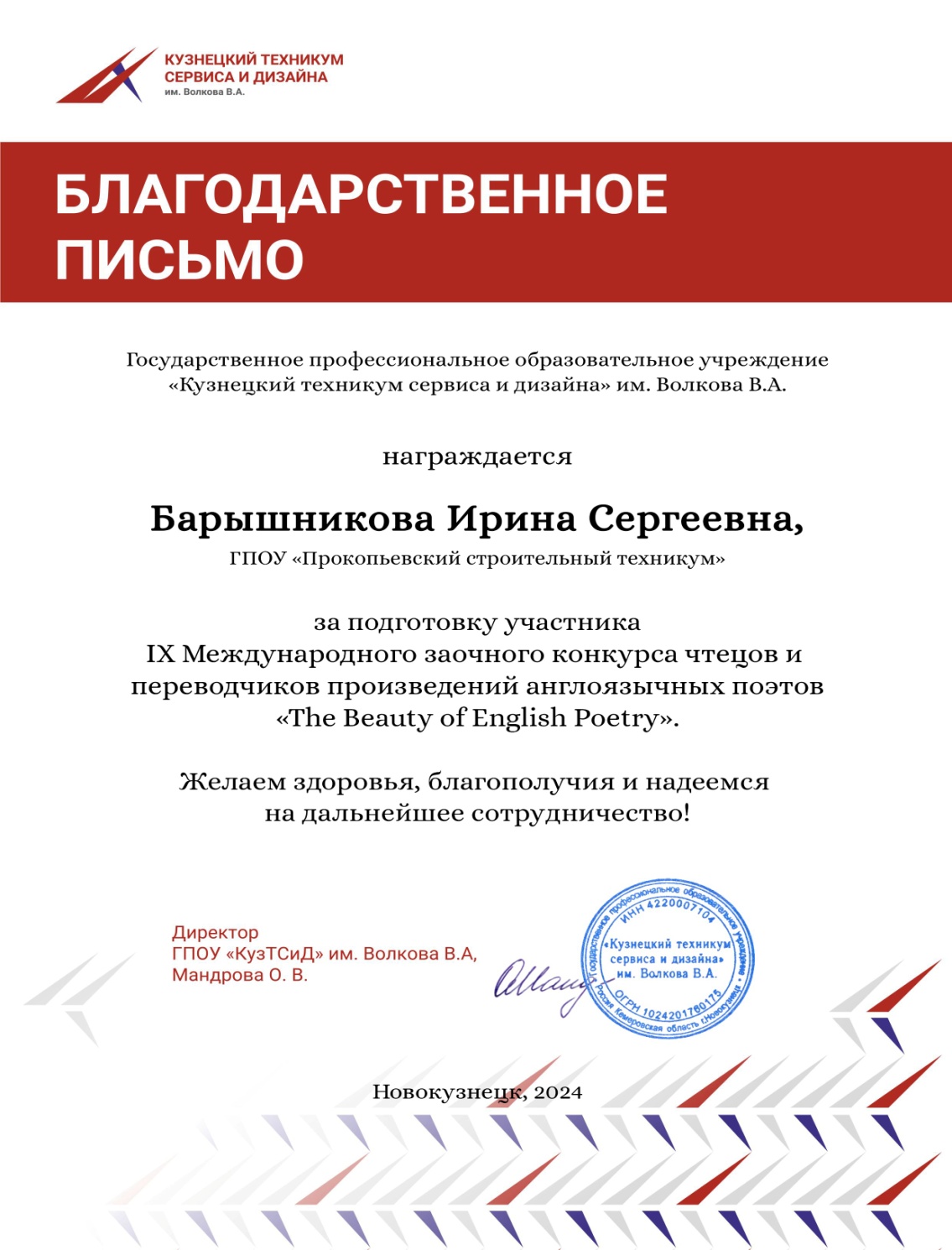 Результаты подготовки обучающихся к участию в конкурсах, творческих работах
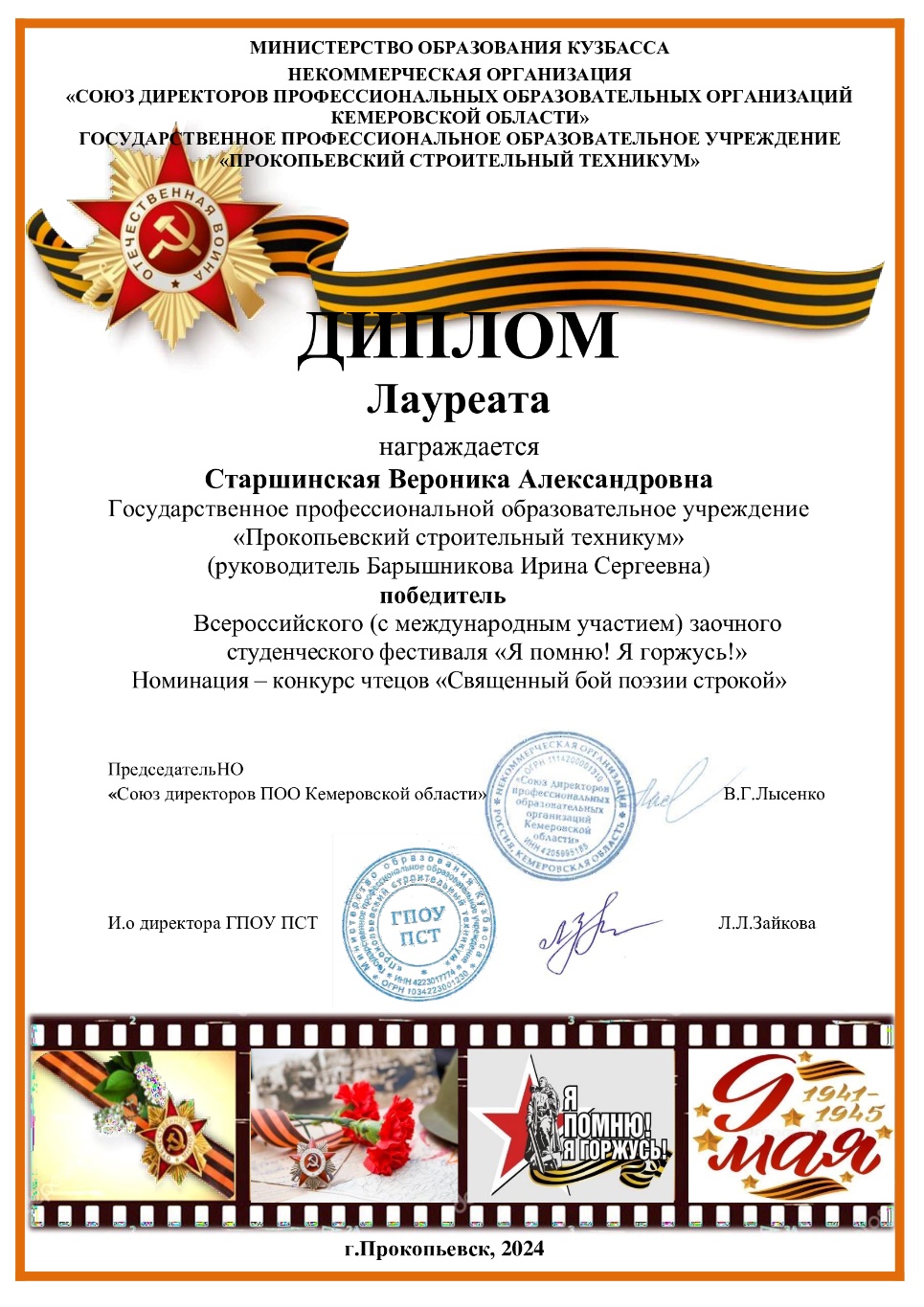 Результаты подготовки обучающихся к участию в конкурсах, творческих работах
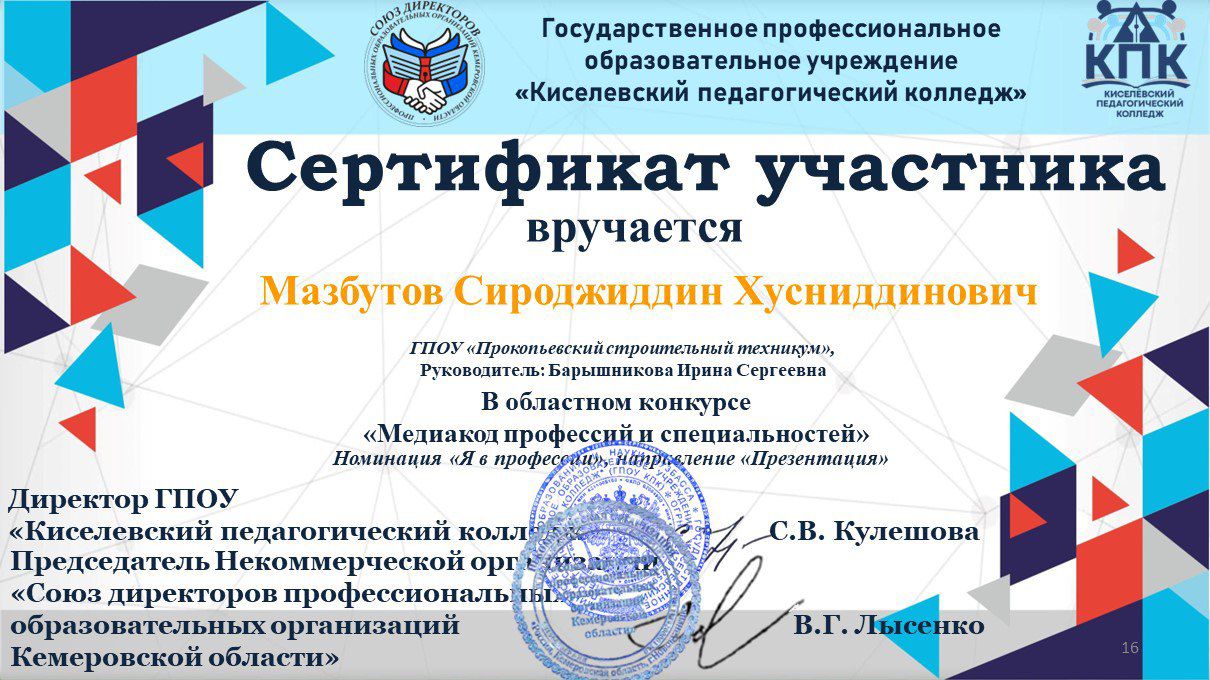 Результаты подготовки обучающихся к участию в конкурсах, творческих работах
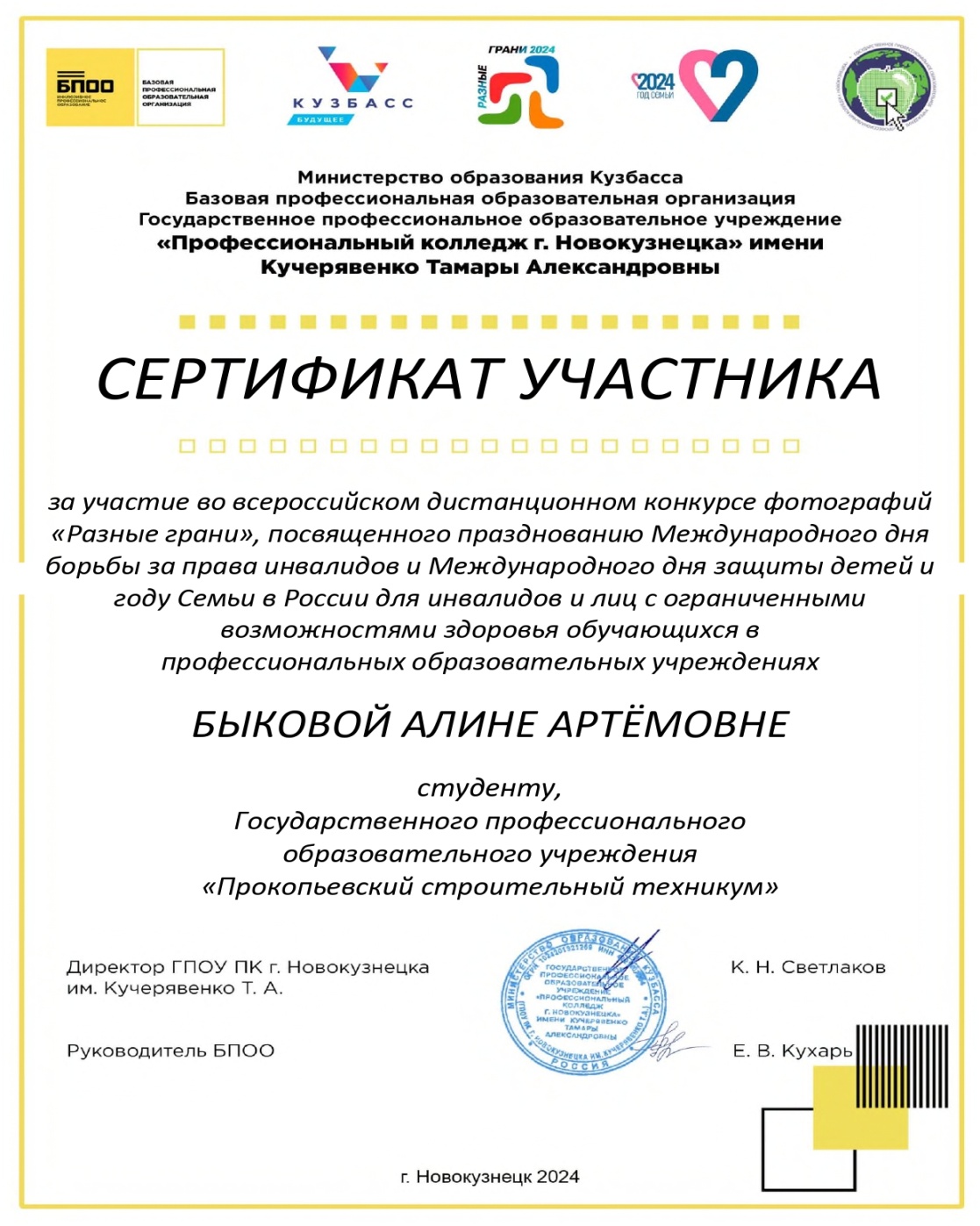 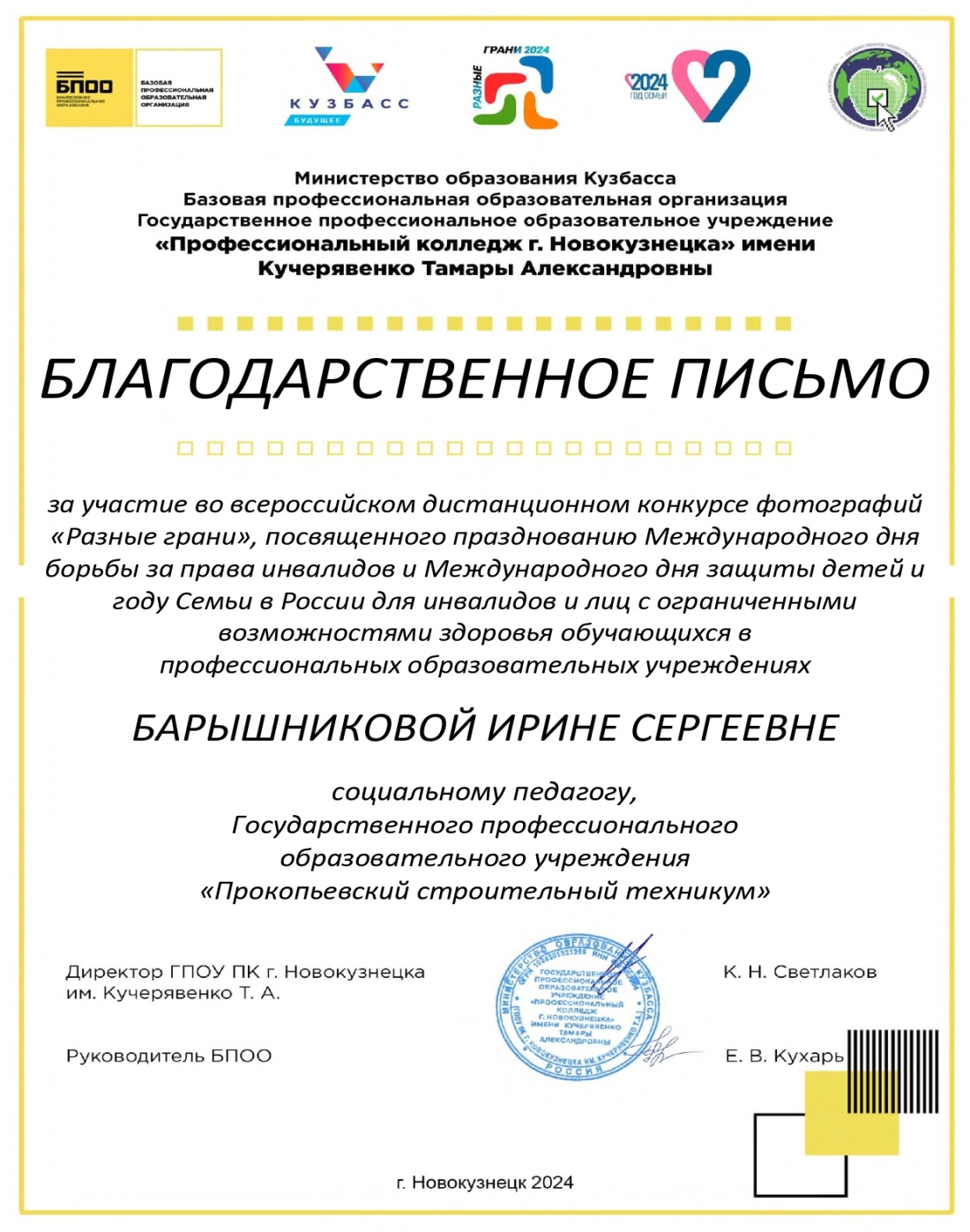 ЛИЧНОЕ Участие в педагогических секциях, лекториях (КРИРПО)
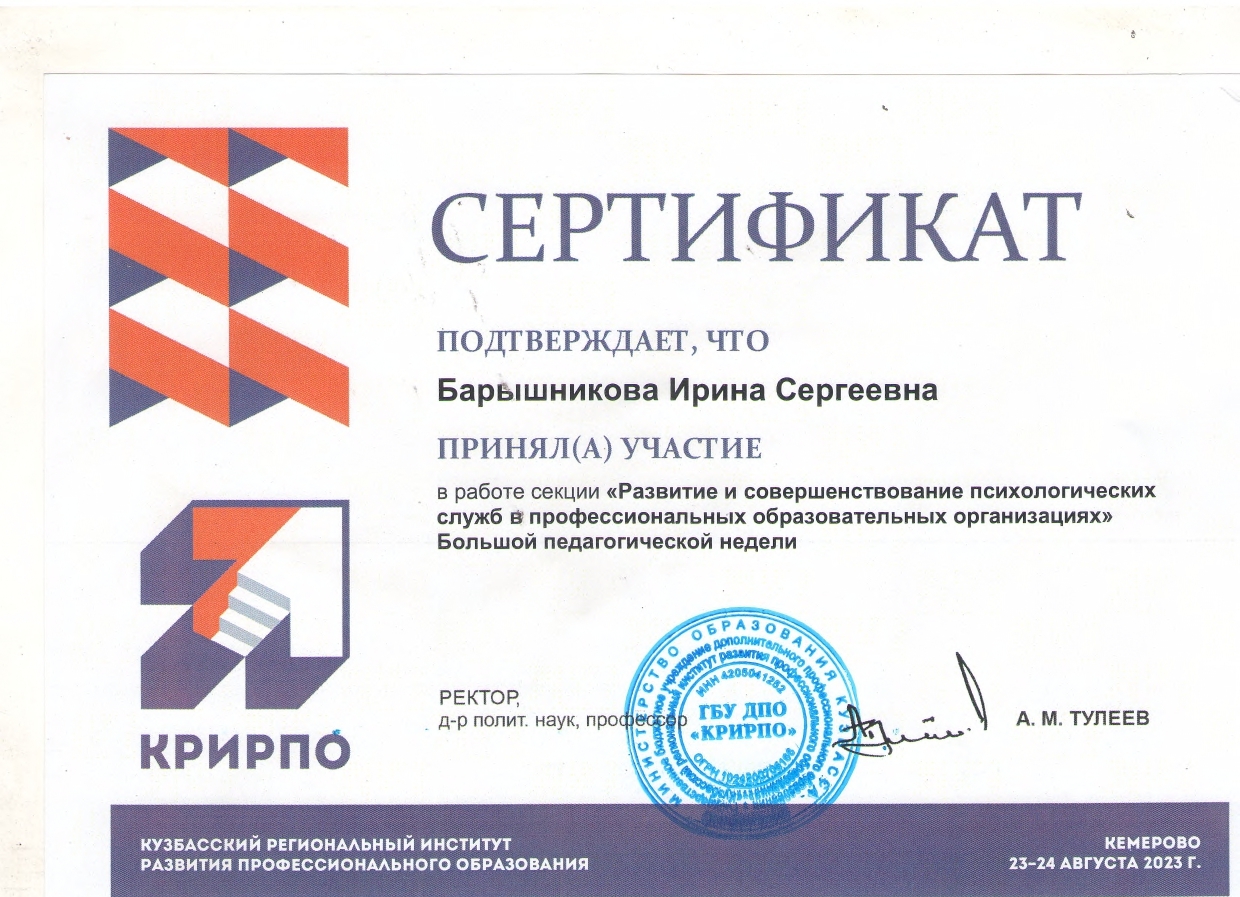 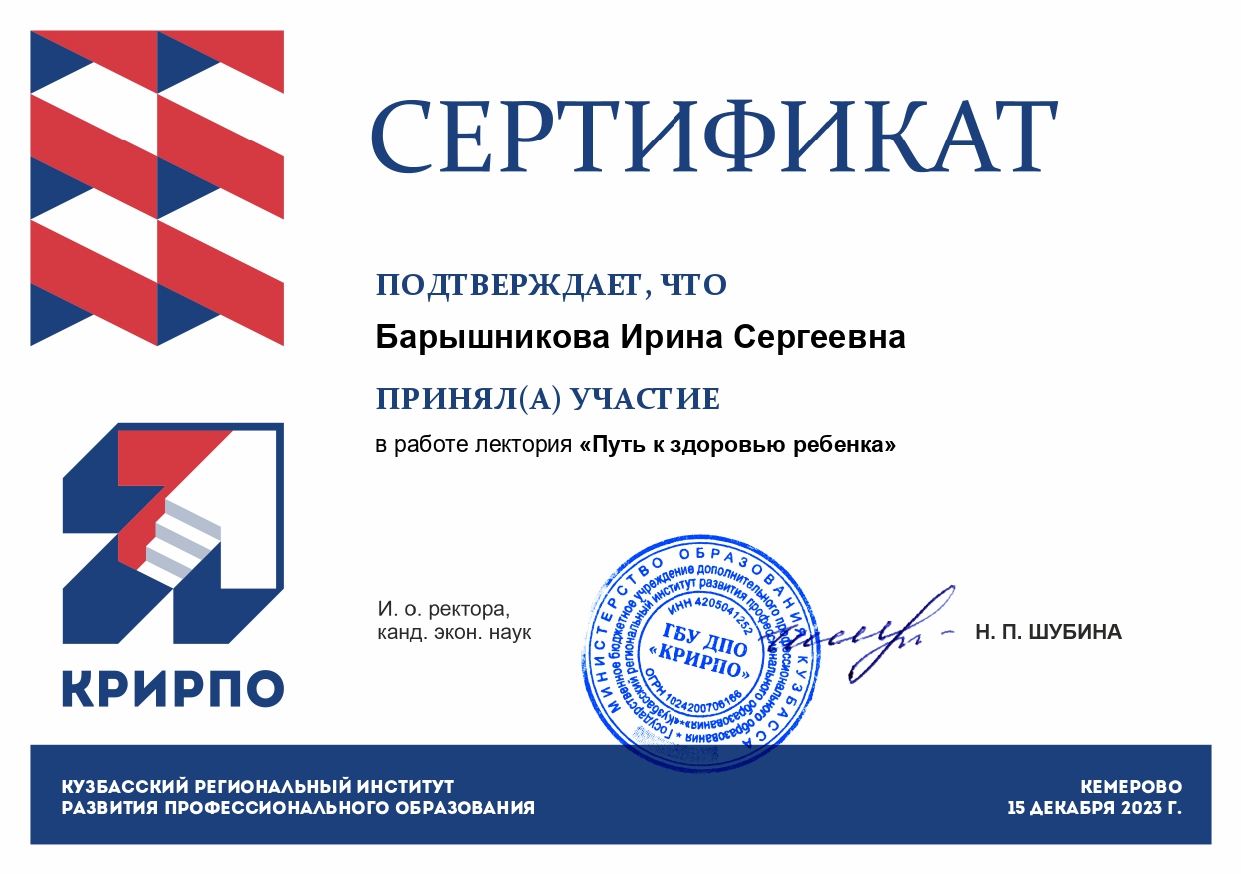 ЛИЧное Участие в вебинарах (КРИРПО)
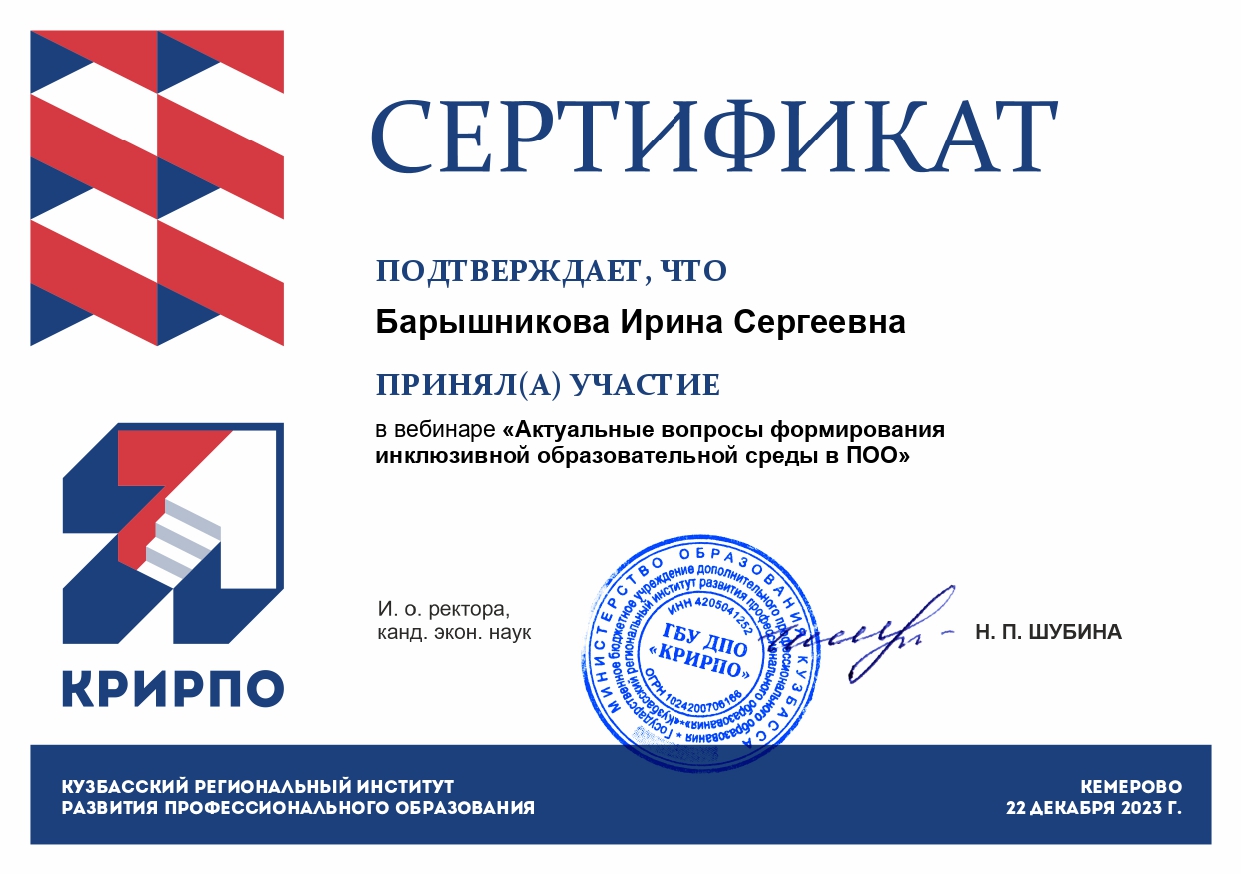 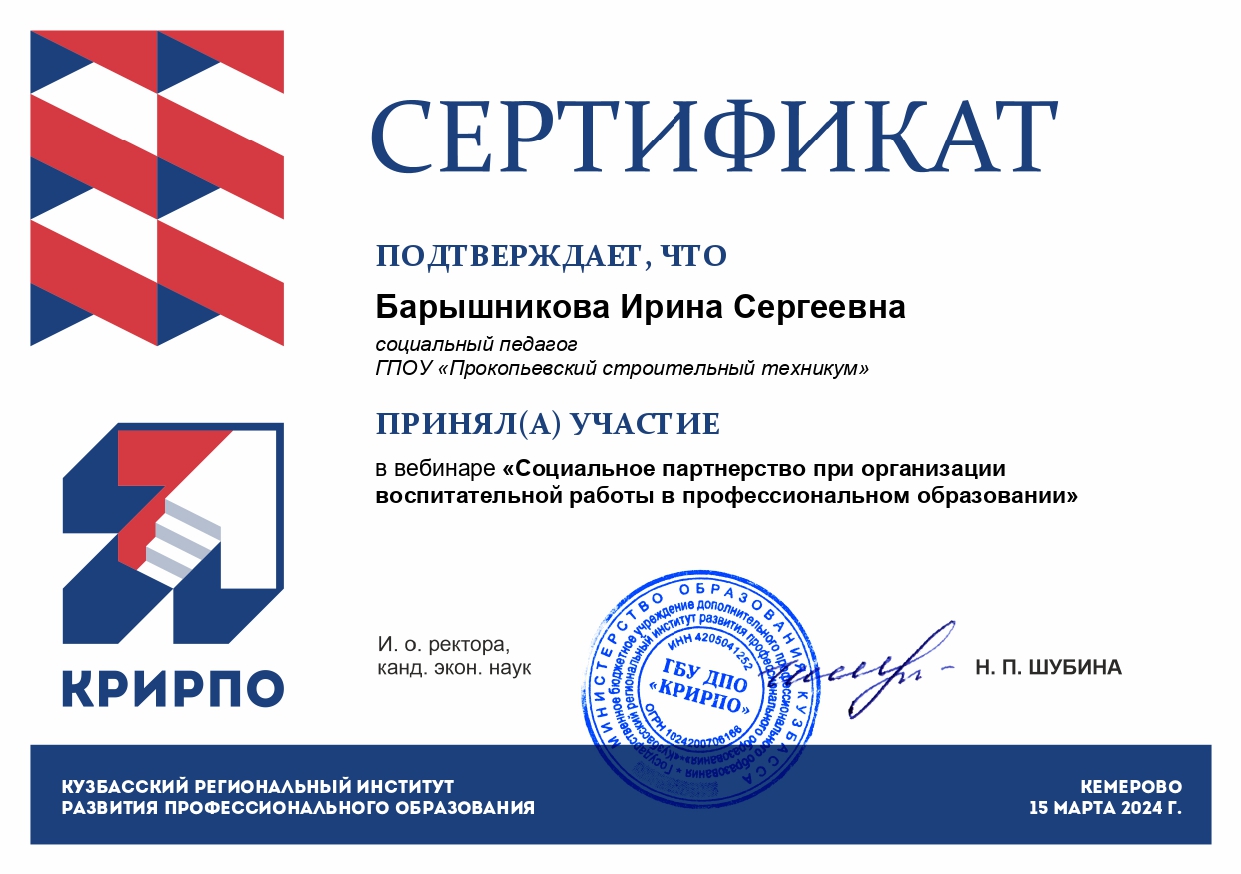 ЛИЧное Участие в он-лайн обучении (КРИРПО)
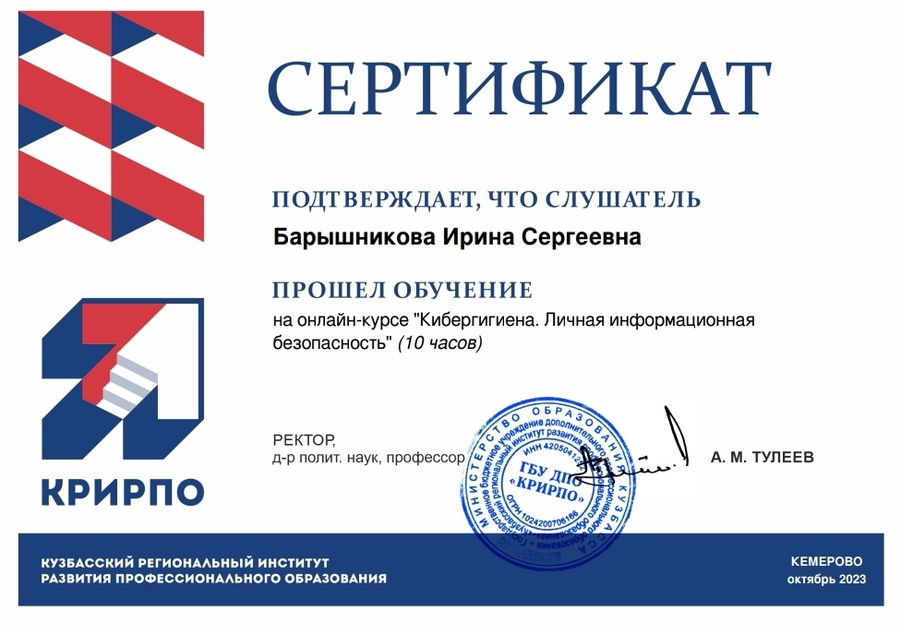 ЛИЧное Участие в ЛЕКЦИЯХ (КРИРПО)
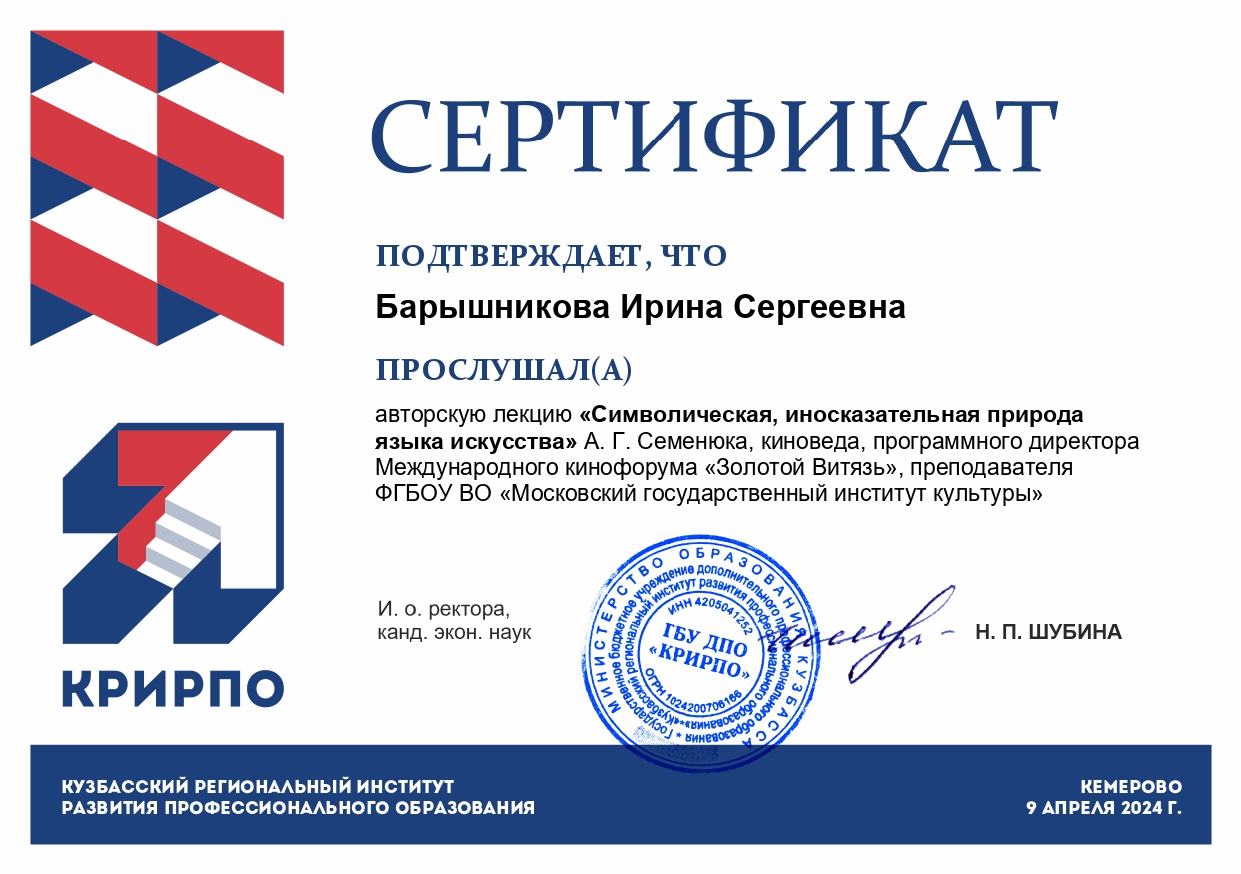 ЛИЧное Участие в он-лайн конкурсах, он-лайн викторинах
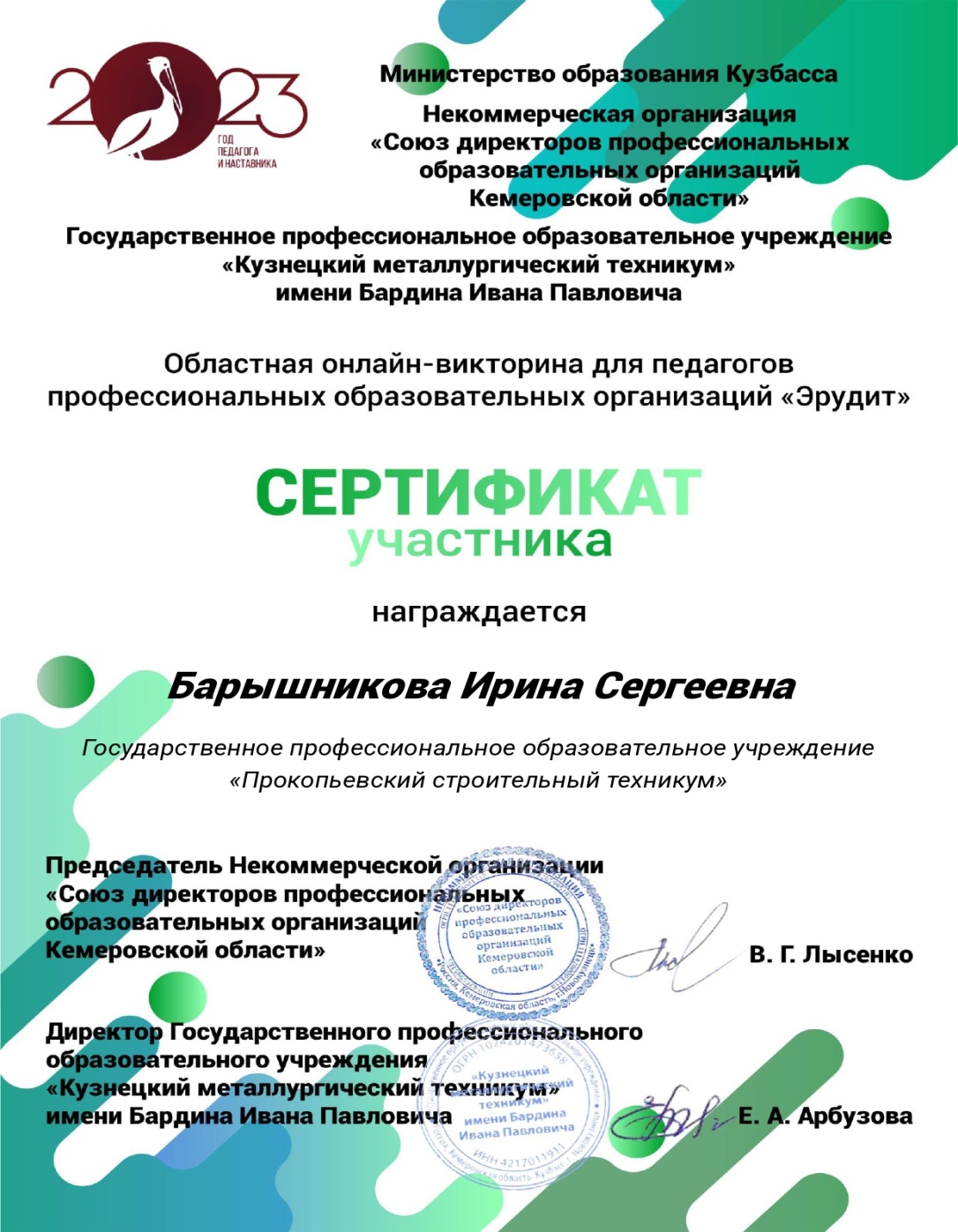 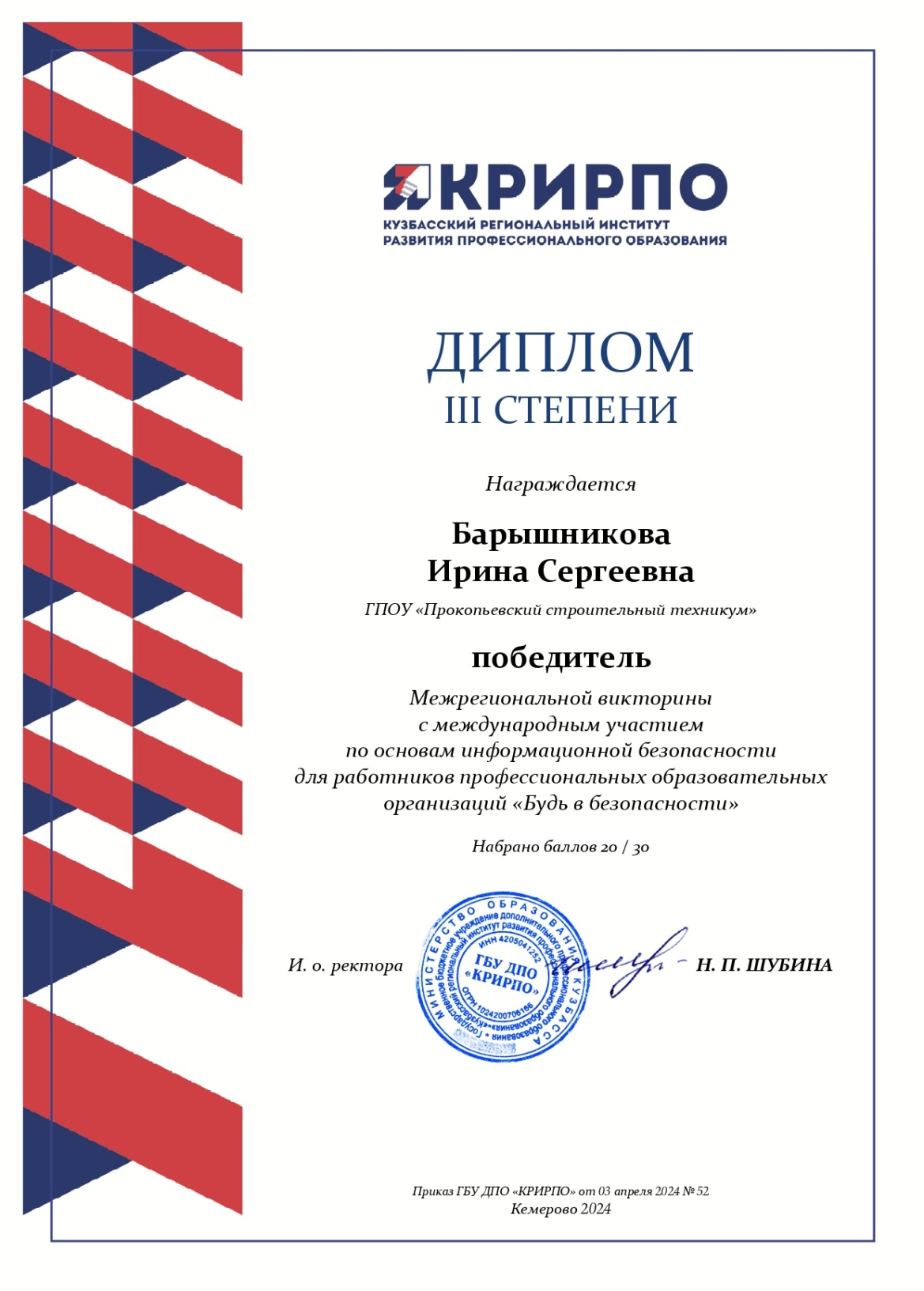 ЛИЧное Участие в он-лайн конкурсах
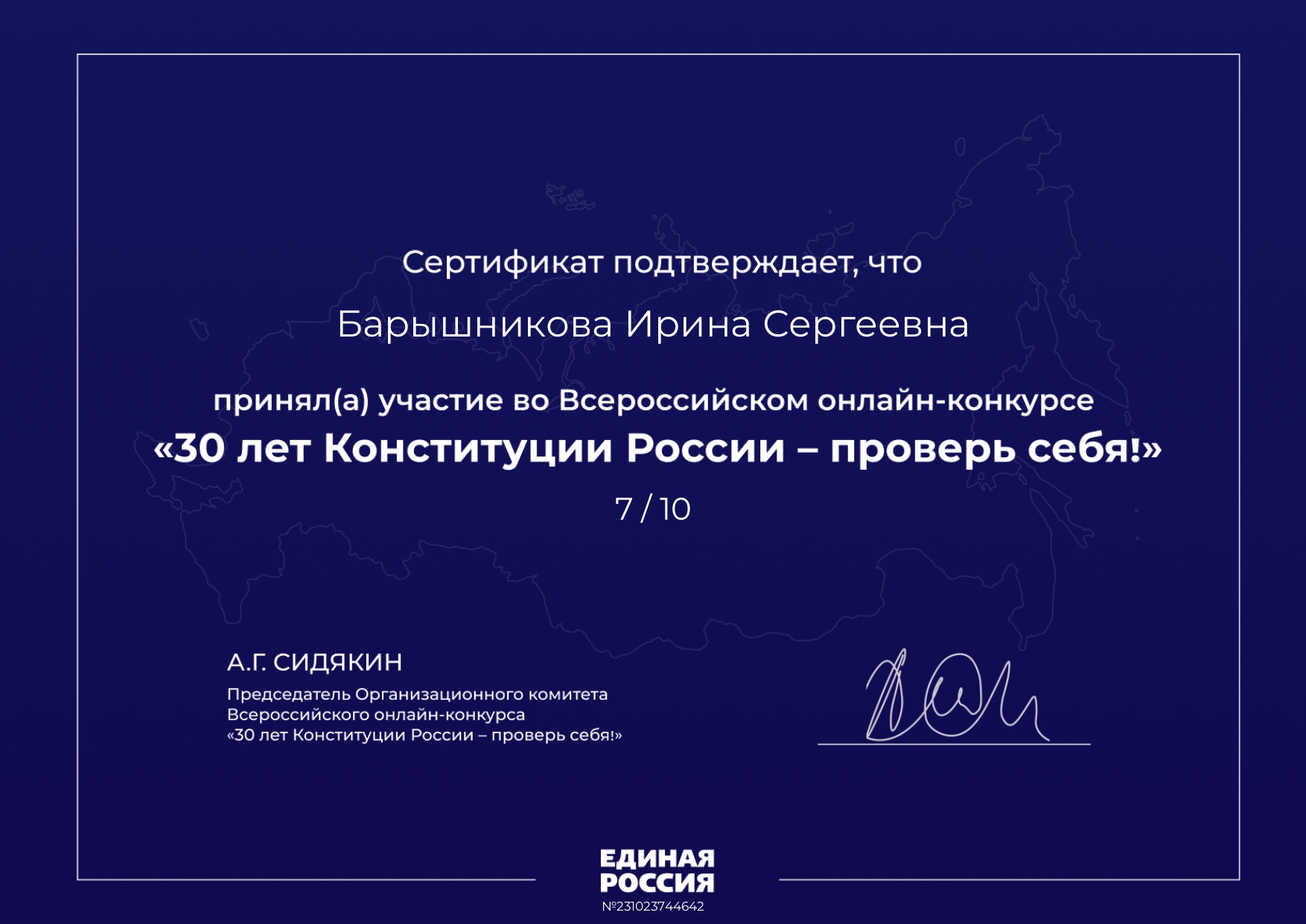 ЛИЧНОЕ Участие в мероприятиях различного уровня (круглые столы)
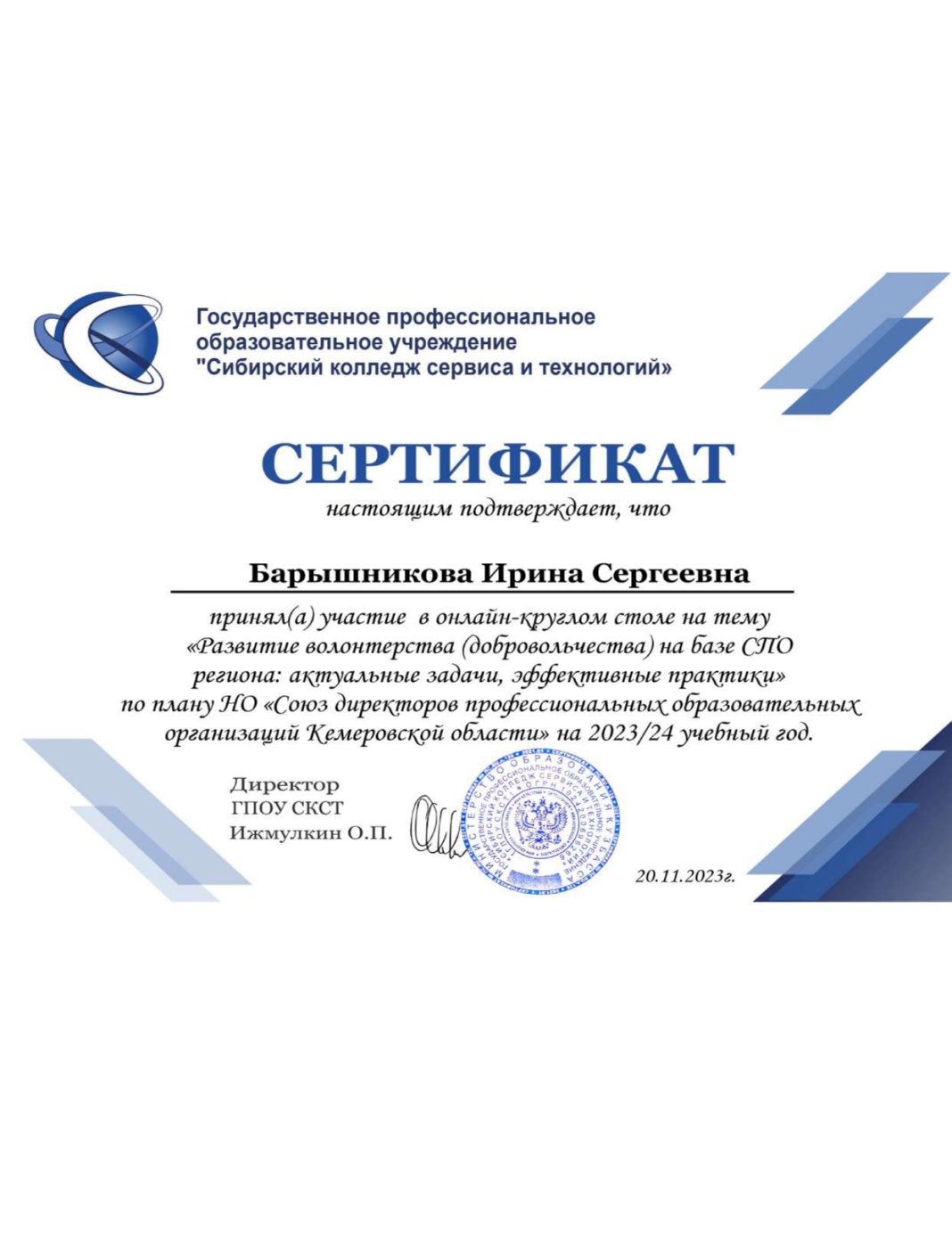 ЛИЧНОЕ Участие в он-лайн диктантах
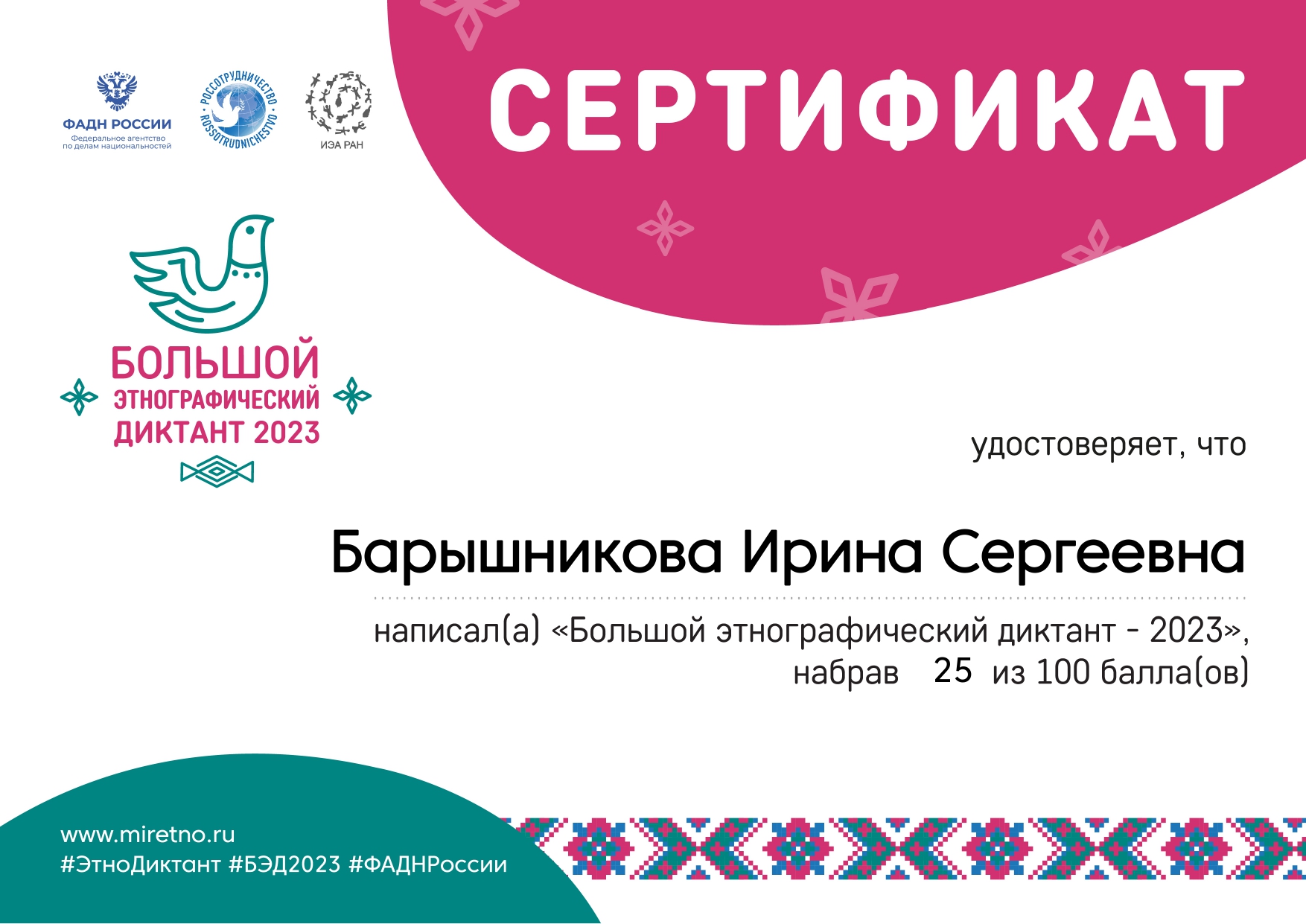 ЛИЧНОЕ Участие он-лайн зачетах, он-лайн тестировании
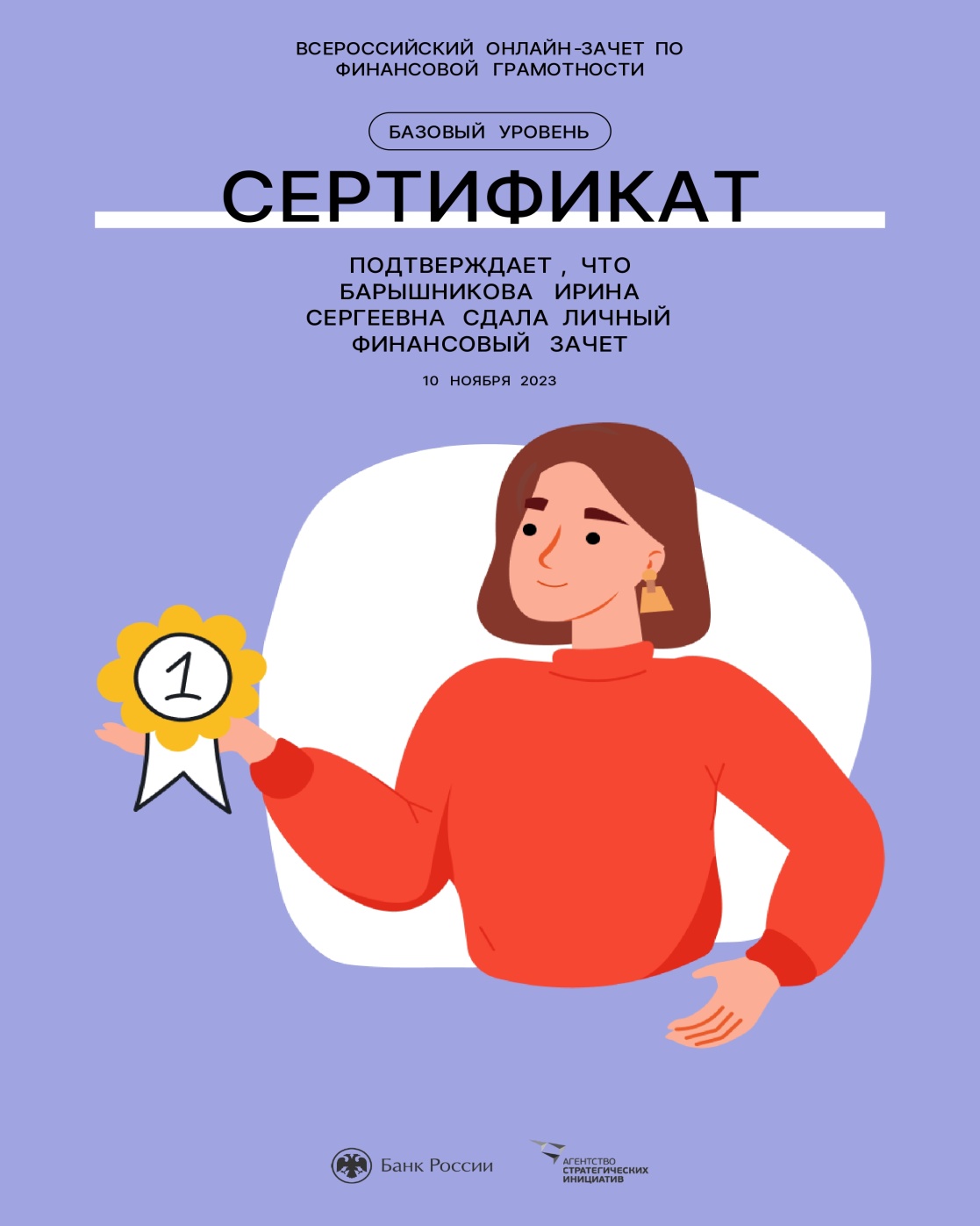 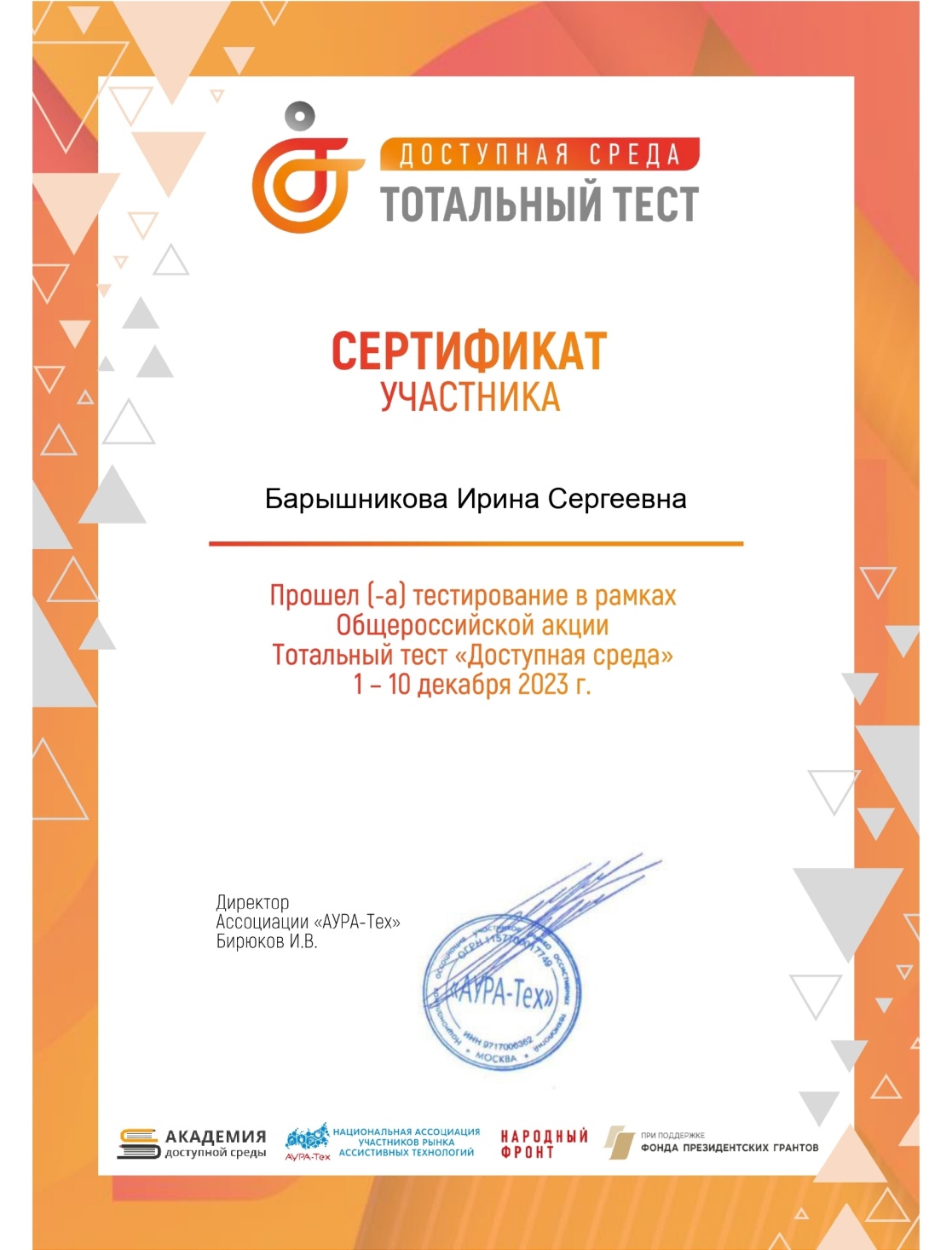 ЛИЧНОЕ Участие в он-лайн диктантах
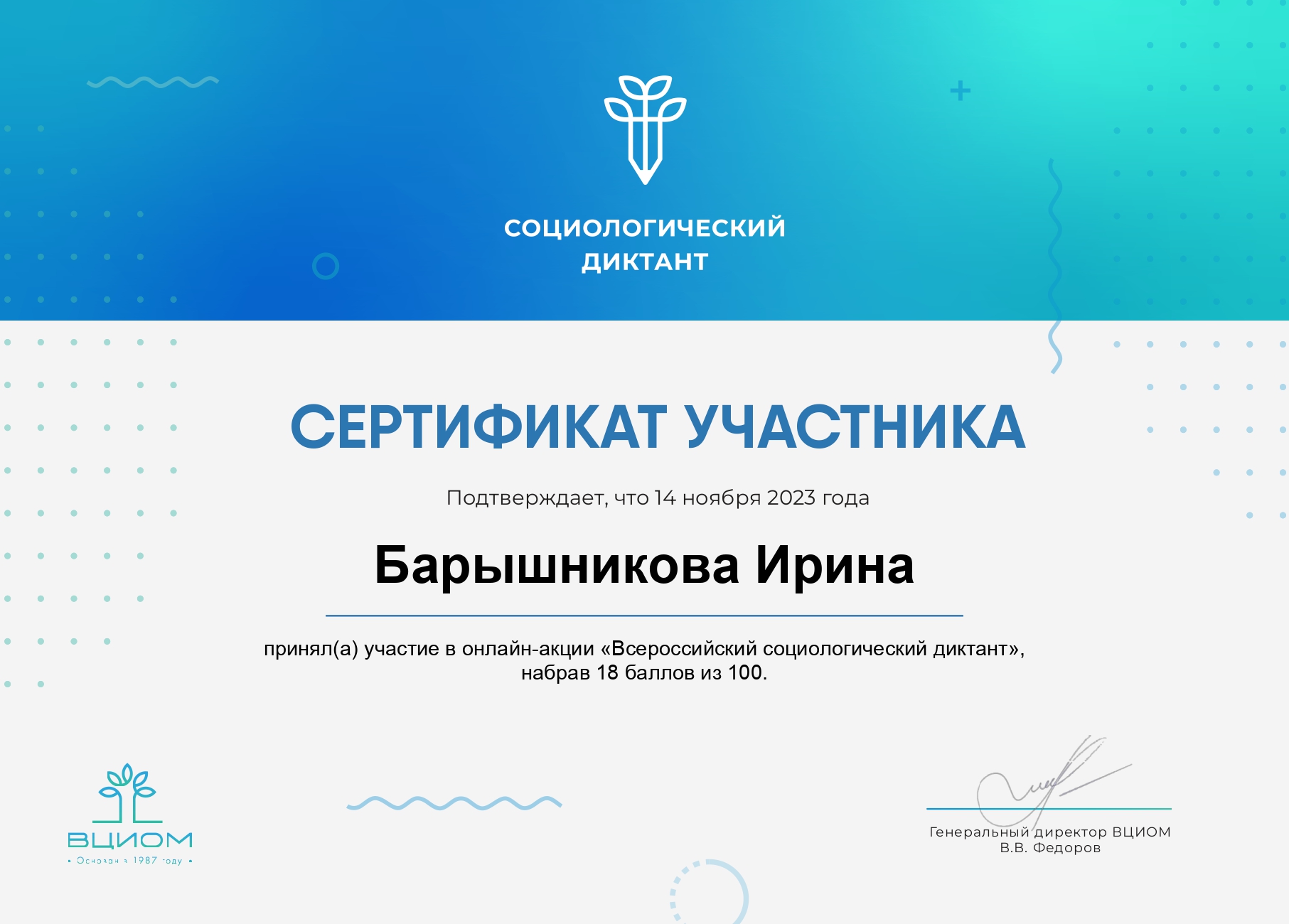 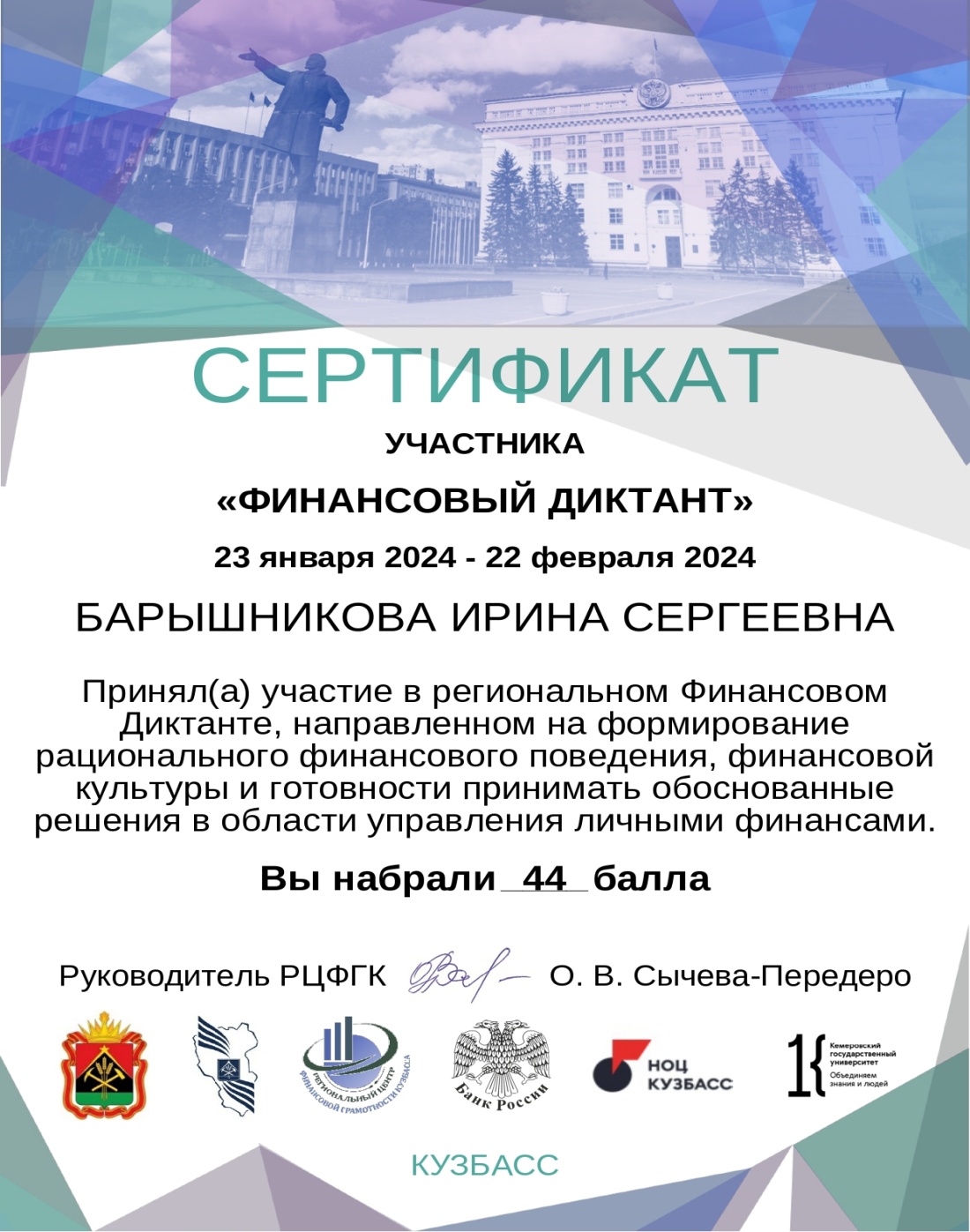 ПРОХОЖДЕНИЕ он-лайн курсов
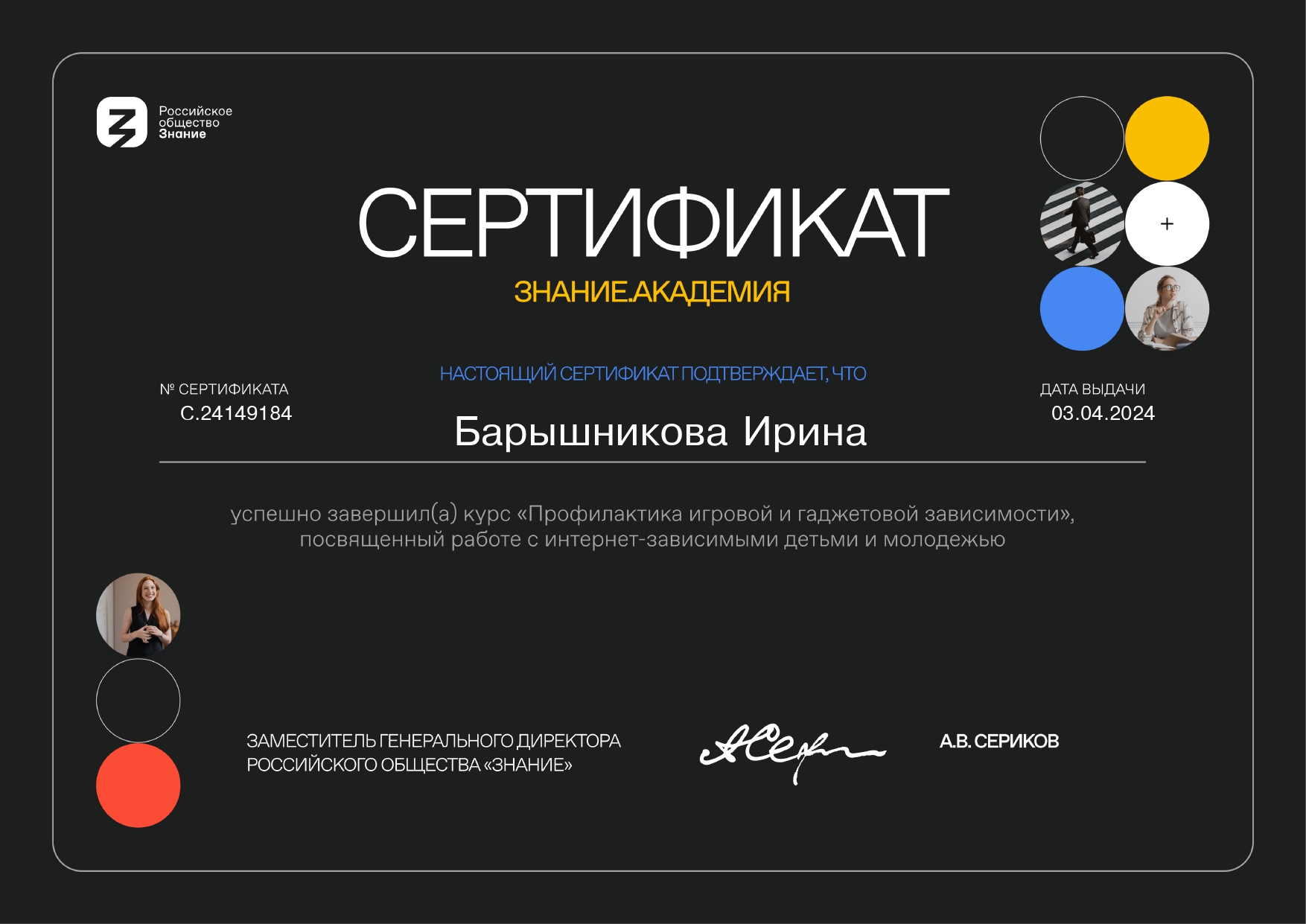 В перспективе:
1. Увеличение положительной динамики в работе с подростками из группы риска

2. Разработка методических рекомендаций социально-педагогической направленности

3. Повышение уровня профессионального мастерства, личное участие в конкурсах социального педагога, повышение квалификации